Подготовка обучающихся к исследованию по модели PISA  (функциональная грамотность)
Носова Надежда Валерьевна,
заведующий кафедрой предметных областей 
КОГОАУ ДПО «ИРО Кировской области», 
кандидат педагогических наук
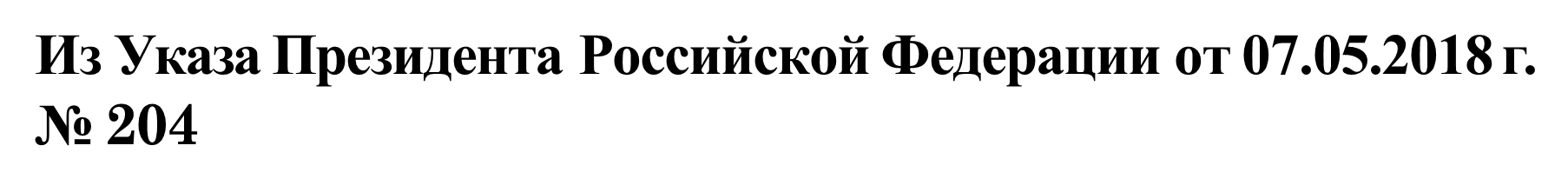 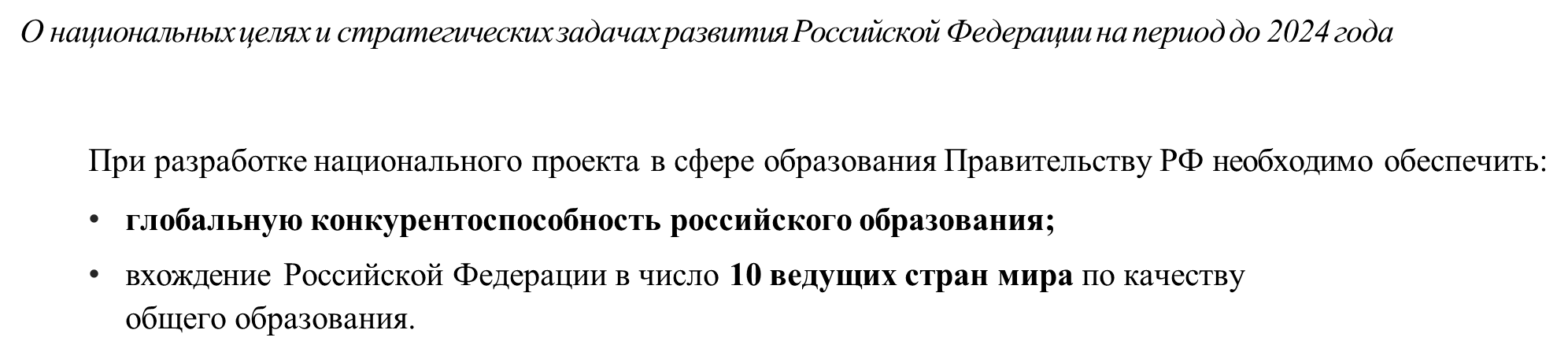 Источник: http://www.kremlin.ru/acts/bank/43027
Из государственной программы Российской Федерации  от 26 декабря 2017 г. № 1642"Развитие образования" (2018-2025 годы)
Цель программы:
сохранение лидирующих позиций Российской Федерации в международном исследовании качества  чтения и понимания текста (PIRLS), а также в международном исследовании качества  математического и естественно-научного образования (TIMSS); повышение позиций Российской  Федерации в международной программе по оценке образовательных достижений учащихся (PISA).
Источник: http://static.government.ru/media/files/313b7NaNS3VbcW7qWYslEDbPCuKi6lC6.pdf
Функциональная грамотность
Приоритетная цель - формирование функциональной  грамотности
ИЗМЕНЕНИЕ
ЗАПРОСА НА КАЧЕСТВО
ОБЩЕГО ОБРАЗОВАНИЯ
Требования ФГОС
Предметные:
Освоение, преобразование и  применение знаний на основе
имеющихся знаний и познавательных
учебных действий
Личностные:  Самоопределение  Смыслообразование
Морально-этическая ориентация
Метапредметные:  Регулятивные  Коммуникативные  Познавательные
Функциональная грамотность (основное определение)
Термин «функциональная грамотность» введен ЮНЕСКО в 1957 году.
Функциональная грамотность понималась как «совокупность умений читать и  писать для использования в повседневной жизни и удовлетворения житейских  проблем».

«Функционально грамотный человек — это  человек, который способен использовать все постоянно приобретаемые в течение жизни знания, умения и навыки для  решения максимально широкого диапазона жизненных задач в  различных сферах человеческой деятельности, общения и социальных отношений» А.А. Леонтьев
Я Н Д Е К С . У Ч Е Б Н И К Д Л Я Н А Ч А Л Ь Н О Й Ш К О Л Ы
2
5
Функциональная грамотность
Определение функциональной грамотности в исследовании PISA заложено в основном вопросе, на который отвечает исследование: «Обладают ли учащиеся 15-летнего возраста, получившие обязательное общее образование, знаниями и умениями, необходимыми им для полноценного функционирования в современном обществе, т.е. для решения широкого диапазона задач в различных сферах человеческой деятельности, общения и социальных отношений?» [PISA 2018 Assessment and Analytical Framework. Paris: OECD Publishing, 2019. 308 p. ]
6
Международные  исследования
Функциональная грамотность
Академическая грамотность
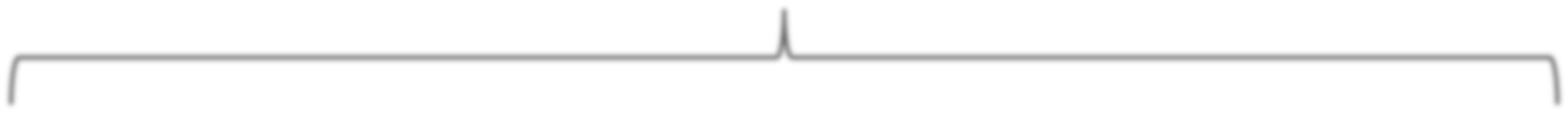 PIRLS
Международное
исследование качества
чтения и понимания текста
один раз в 5 лет с 2001 - 2021...
Основная цель:
PISA
Международная  программа по оценке  качества образования
TIMSS
Международное
сравнительное исследование
качества общего образования
один раз в 4 года с 1995 - 2023...
Основная цель:
один раз в 3 года с 2000 - 2021...
Основная цель:
оценка функциональной  грамотности школьников  в возрасте 15 лет.
оценка	качества
чтения
текста
начальной
сравнительная	оценка  качества математического и  естественно-научного
образования в начальной и  основной школе.
и	понимания
у	обучающихся
школы.
Организация экономического  сотрудничества и развития (OECD)
Международная Ассоциация по оценке
образовательных достижениий (IEA)
Результаты российских учащихся  по отдельным областям содержания образования                                (2015-2016 годы)
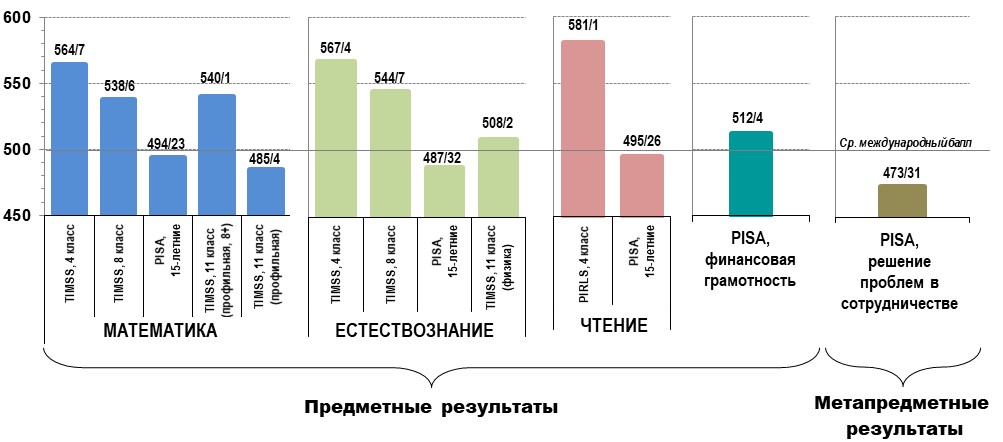 Предметные и метапредметные результаты
[Speaker Notes: Средние результаты российских учащихся в исследованиях PIRLS, TIMSS, PISA по всем ступеням общего образования, полученные в 2015 и 2016 годах, представлены на слайде. Около каждого значения результата российских учащихся по международной 1000-балльной шкале приводится рейтинг российских результатов среди стран-участниц в данном направлении исследования. Для сравнения выделено среднее значение международной шкалы – 500 баллов, которое было установлено по среднему результату для стран-участниц исследования при формировании шкалы. Например, средний балл российских учащихся 4 класса по математике составил 564 балла, выше среднего международного, 7 место в рейтинге стран.
Как видно из представленных данных, позитивные стороны российского образования (выше среднего международного балла, в группе стран с высокими результатами) проявляются в результатах выпускников начальной школы по чтению (первое место из 50 стран, 581 балл), математике (7 место из 49 стран, 564 балла) и естествознанию (4 место из 49 стран, 567 баллов). Только 1-2% учащихся не достигают базового международного уровня по выделенным направлениям, а высший уровень (более 625 баллов) демонстрируют от 20% учащихся по математике и естествознанию до 26% - по чтению.
Результаты учащихся 8-9 классов основной школы неоднозначны: уровень овладения основами математики и естественнонаучных предметов превышает средний международный уровень (538 баллов и 544 балла соответственно по шкале TIMSS). При этом способность учащихся применять свои знания, умения и опыт для решения жизненных задач в ситуациях личностно и социально значимых оценивается по математике на уровне близком к среднему международному (494 балла), а по естественнонаучным предметам – ниже этого уровня – 487 баллов. 
 
Уровень сформированности читательской грамотности российских девятиклассников находится вблизи среднего международного (495 баллов по шкале PISA).
Следует справедливо отметить, что по двум направлениям исследования (математической и читательской грамотности) за последние годы проявилось существенное повышение результатов.
При сравнении с начальной школой отмечается существенное снижение результатов: за пять лет обучения в основной школе с 2011 по 2015 годы в соответствии с международными требованиями уровень читательской грамотности одной и той же генеральной совокупности российских школьников снизился более чем на 80 баллов, c лидирующих позиций 1-2 места до 26 места в рейтинге стран.
По финансовой грамотности российские 15-летние учащиеся в 2015 году улучшили свои результаты 2012 года и превысили средний международный уровень (512 баллов по шкале PISA).
Наиболее проблемной областью для российских выпускников основной школы оказалась метапредметная область – решение проблем в сотрудничестве (значительно ниже среднего международного уровня – 473 балла по шкале PISA). В данном инновационном направлении исследования PISA была реализована интегральная оценка способности решать проблемы в ходе проектной или исследовательской деятельности в компьютерной среде, имитирующей работу в группе учащихся и моделирующей различные взаимодействия между членами группы (например, неравномерное распределение обязанностей, возникновение конфликтов).]
PISA (Programme for International Student Assessment)  Международная программа по оценке качества образования
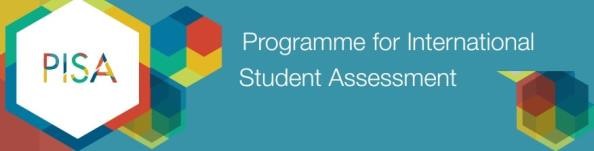 Места России в исследовании PISA
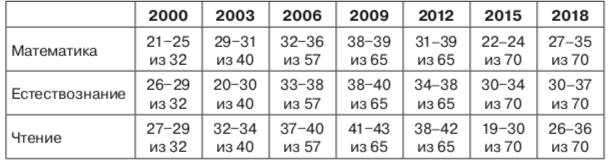 По сравнению с исследованием 2015 года Россия спустилась по математической
- с 23-й на 30-ю, по естественно-научной грамотности - с 32-й позиции на 33-ю,  по читательской грамотности спустилась с 26-й строчки на 31-ю.
Инновационный проект Министерства просвещения РФ «Мониторинг  формирования функциональной грамотности обучающихся»
Цель проекта: создание Национального инструментария, обеспечивающего  методическое сопровождение формирования функциональной грамотности  обучающихся
«Мы должны научиться измерять то, что важно, а не то, что легко измерить…»                                                                                        А. Эйнштейн
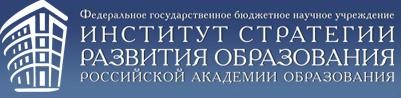 Основные положения проекта:
Проект	направлен	на	формирование	способности	обучающихся 	применять	в	жизни полученные в школе знания.
  Проект	направлен	на	поддержку	и	обеспечение	формирования	функциональной  грамотности.
  Проект	реализуется	с	целью	повышения	качества	и	конкурентоспособности  российского образования в мире.
Главная задача – разработка системы заданий для обучающихся 5-9 классов - основы для новых методик формирования функциональной грамотности.
Основа проекта - идеи и инструментарий международного исследования PISA.
Проект «Мониторинг формирования функциональной  грамотности»
ФГБНУ «Институт стратегии развития  образования Российской академии образования»
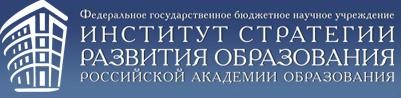 Основные направления формирования функциональной грамотности:
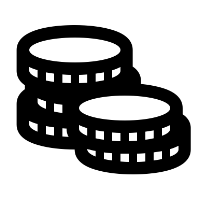 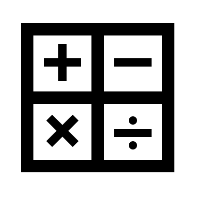 Финансовая грамотность
Математическая грамотность
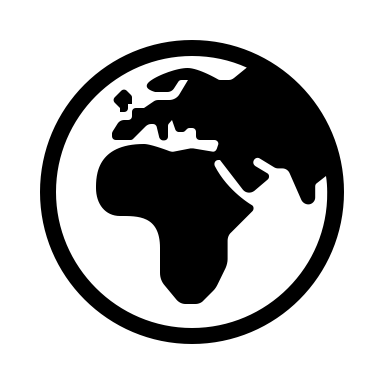 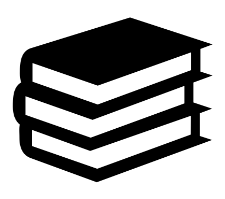 Глобальные компетенции
Читательская грамотность
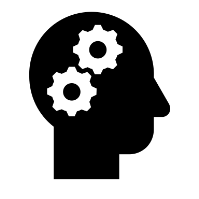 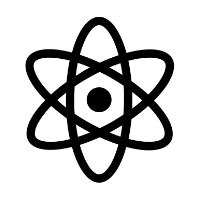 Естественнонаучная грамотность	Креативное мышление

Источник: http://skiv.instrao.ru/support/demonstratsionnye-materialya/
Дополнительная информация
https://rikc.by/ru/PISA/1-ex	pisa.pdf сборник заданий, направленных на выявление уровня  читательской	грамотности,	предложенных	обучающимся	/	студентам	(15-летним  подросткам) при проведении международного сравнительного исследования PISA.  https://rikc.by/ru/PISA/4-ex	pisa.pdf сборник заданий, направленных на выявление уровня  креативного мышления, предложенных обучающимся / студентам (15-летним подросткам)  при проведении международного сравнительного исследования PISA.
https://rikc.by/ru/PISA/2-ex	pisa.pdf - сборник заданий, направленных на выявление уровня  математической	грамотности,	предложенных	обучающимся	/		студентам	 (15-летним  подросткам) при проведении международного сравнительного исследования PISA.  https://rikc.by/ru/PISA/3-ex	pisa.pdf - сборник заданий, направленных на выявление уровня  естественнонаучной	грамотности,	предложенных	обучающимся	/		студентам	(15-летним  подросткам) при проведении международного сравнительного исследования PISA.  http://www.instrao.ru – сайт Федерального государственного бюджетного научного учреждения  "Институт стратегии развития образования Российской академии образования".
https://fioco.ru – открытые задания исследования PISA
http://www.centeroko.ru - Центр оценки качества образования Института стратегии развития
образования РАО
https://adu.by/images/2018/02/Prim_zadanii_PISA.pdf	-	Международная	программа	PISA.  Примеры заданий по чтению, математике и естествознанию
СЕРИЯ «ФУНКЦИОНАЛЬНАЯ ГРАМОТНОСТЬ. УЧИМСЯ ДЛЯ ЖИЗНИ»
Креативное
мышление
Глобальные
компетенции
Математическая  грамотность
Естественнонауч  ная грамотность
Финансовая
грамотность
Читательская
грамотность
направлено на формирование умения применять в жизни знания, полученные в
школе
предлагает обучающие и тренировочные задания, основанные на реальных
жизненных ситуациях
рассчитано на обучающихся 10—15 лет
содержит развернутые описания особенностей оценки заданий и рекомендации по их  использованию
содержит комплекс задач для самостоятельного или коллективного выполнения
приводятся комментарии, предполагаемые ответы и критерии оценивания
Благодарю за внимание!
Носова Надежда Валерьевна,
заведующий кафедрой предметных областей 
КОГОАУ ДПО «ИРО Кировской области», 
кандидат педагогических наук